Chainsaw Parts
Bar
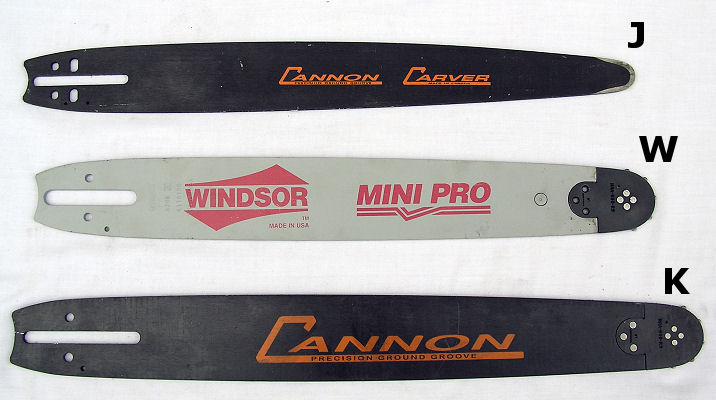 Bar Cover
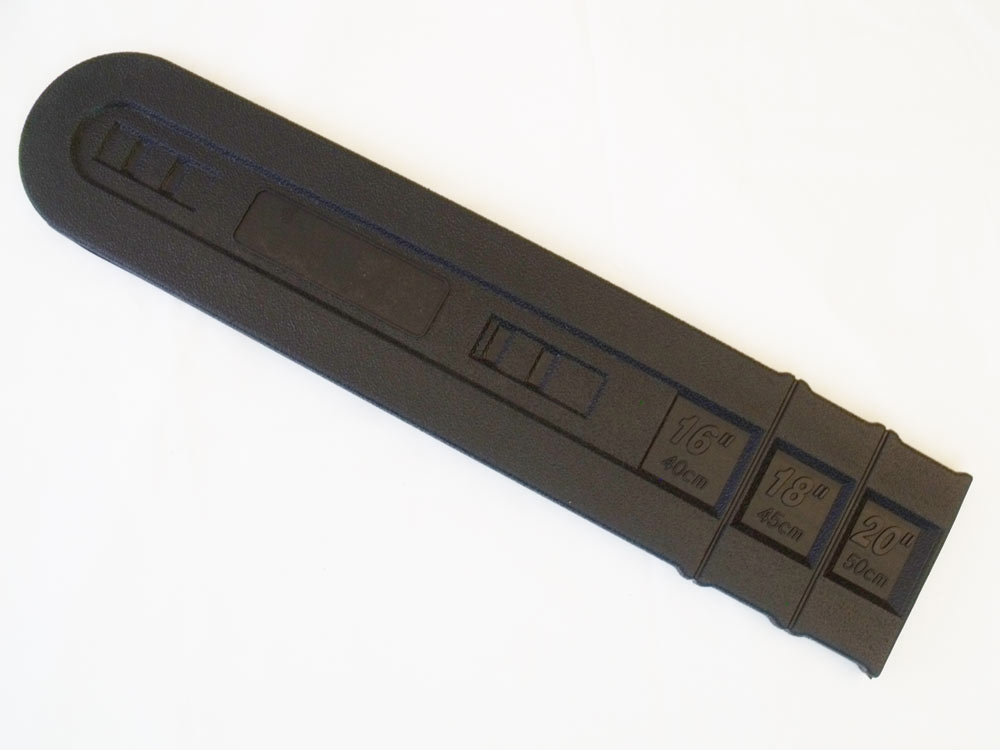 Sawchain
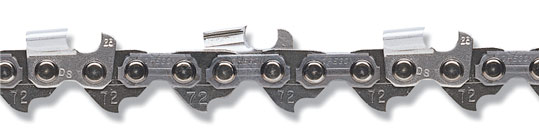 Chain Brake
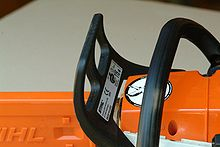 Front Hand Guard
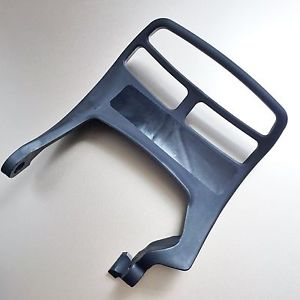 Front Handle
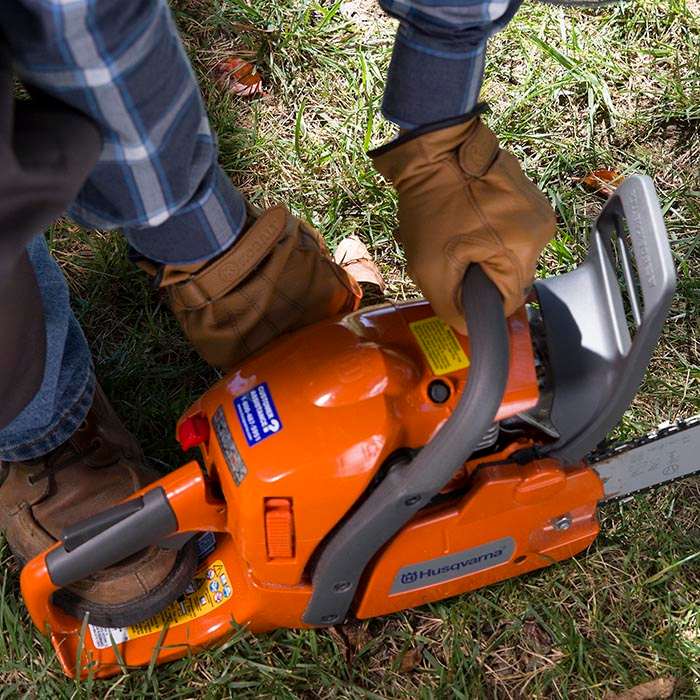 Rear Hand Guard
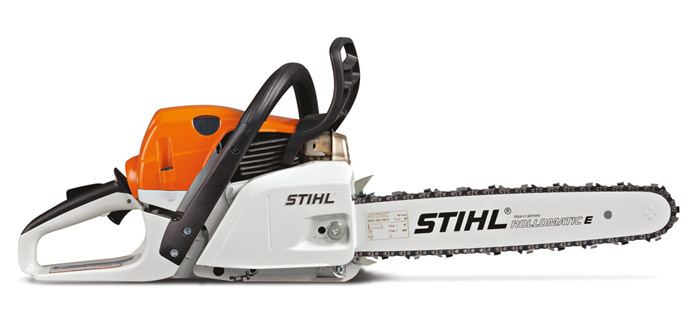 Safety Switch
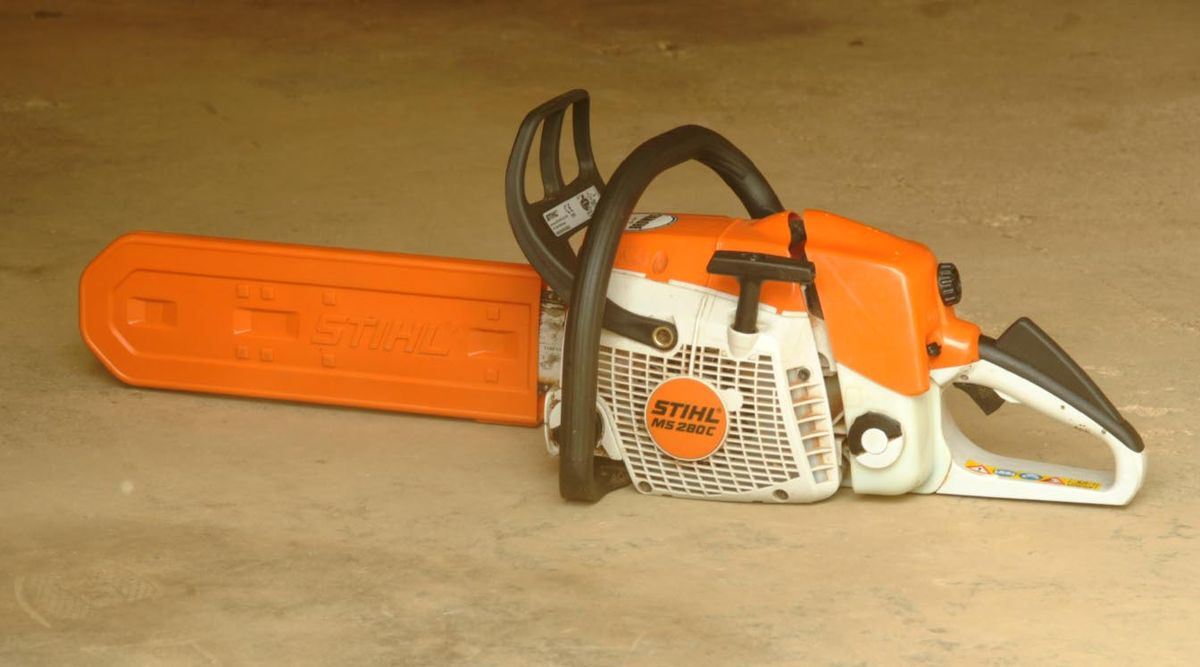 Throttle Control Lever
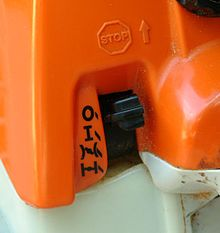 Trigger
Starting Pull Handle
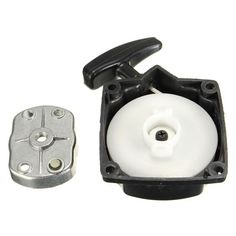 Protective Case
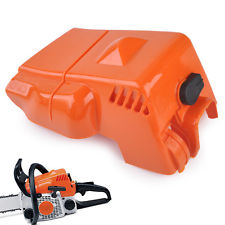 Housing
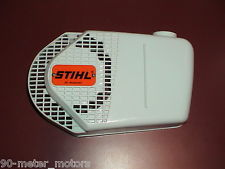 Muffler
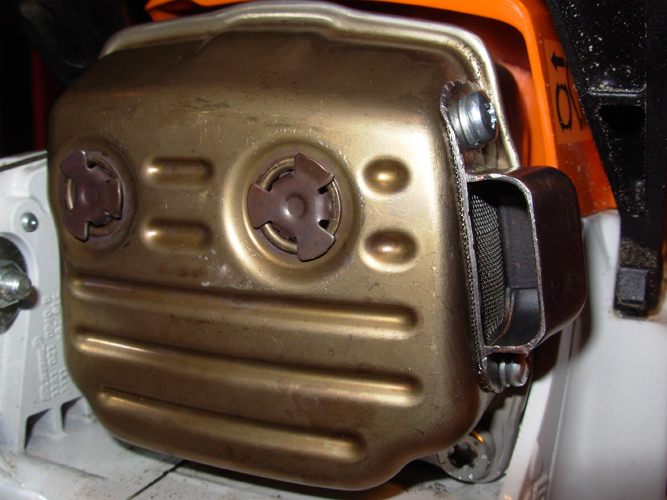 Oil Cap
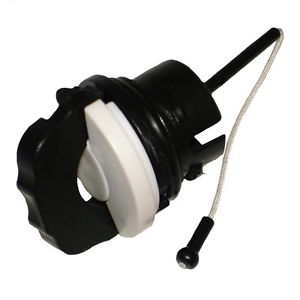 Oil Reservoir
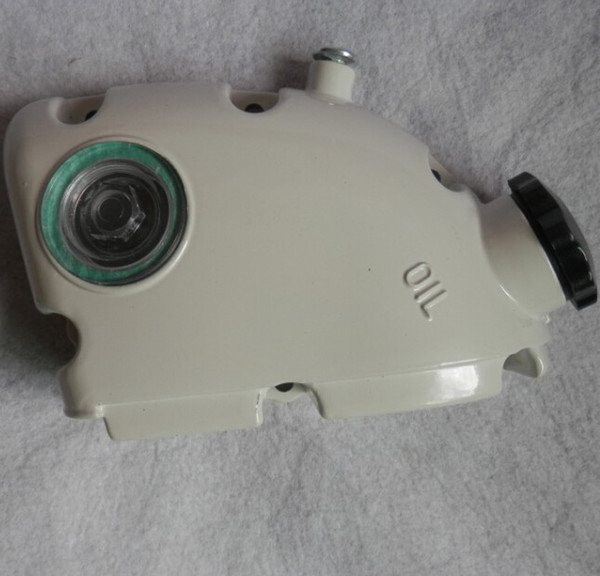 Fuel Cap
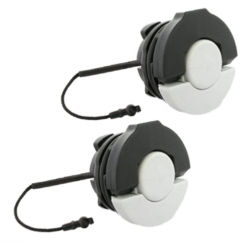 Fuel Tank
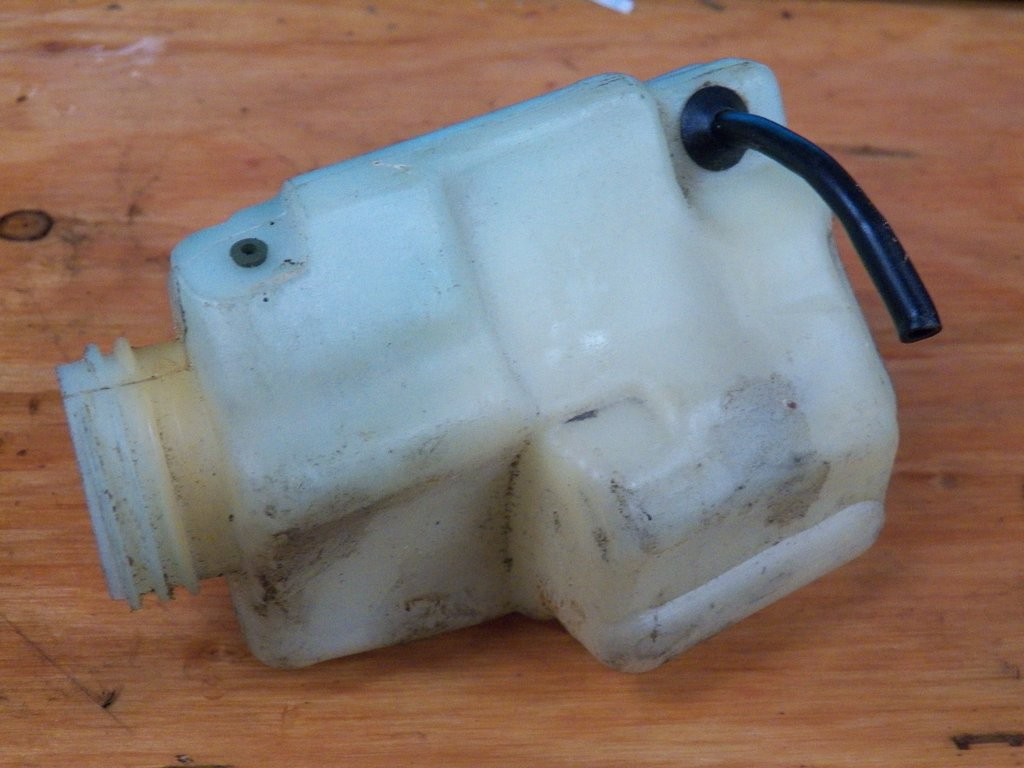 Air Filter Cover
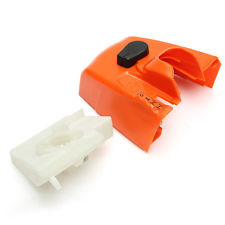 Air Filter
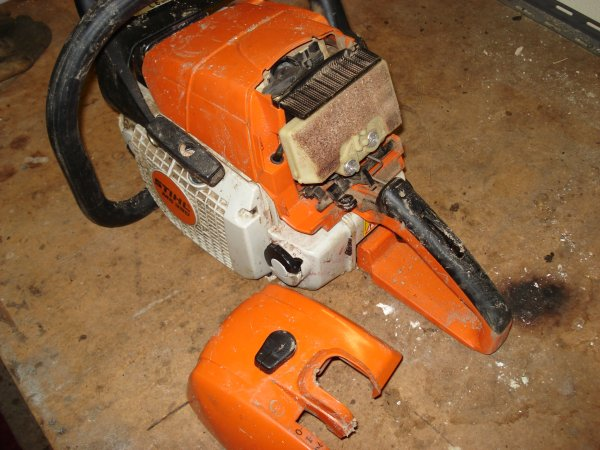